Yrkesmässan 2025 - Lektionsupplägg
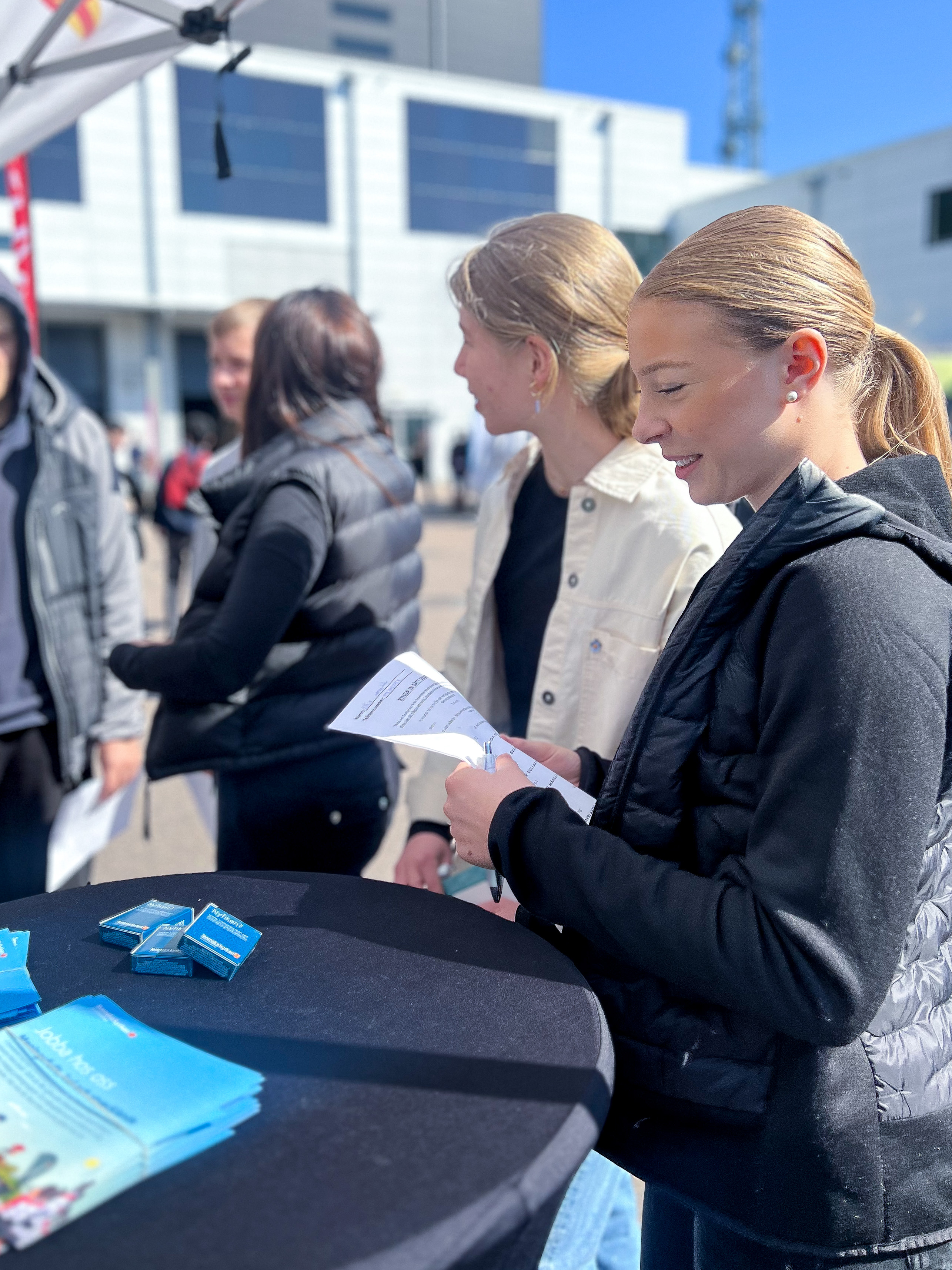 Lektion 1   Syfte
Varför tror du att vi arrangerar Yrkesmässan?Varför tror du att alla företag, branscher och verksamheter vill träffa er?
Syftet med Yrkesmässan är att du ska få kunskap om vilka olika yrken som finns och vilka kompetenser som krävs för olika branscher och yrken. 

Ju mer kunskap du samlar på dig desto mer vet du inför ditt gymnasieval. Så passa gärna på att fråga om vilka utbildningsvägar som leder fram till olika yrken och vilka ämnen i skolan som behövs lite extra i just det yrket.
[Speaker Notes: Yrkesmässan är en studie- och yrkesvägledande aktivitet som syftar till att öka elevernas valkompetens. Eleverna får möta företag, yrkesroller och olika arbetsuppgifter på Yrkesmässan- Utsikt. Eleverna får träna på att möta yrkespersoner som kan vara deras framtida arbetsgivare. I samband med besöket på mässan ska eleverna ges möjlighet att reflektera över sina egna förmågor, förutsättningar och intresse i förhållande till de yrkesroller och arbetsuppgifter de mött på Yrkesmässan – Insikt. När eleverna möter olika yrkespersoner, på Yrkesmässan, med frågor och nyfikenhet kan det generera fler förebilder, målbilder och möjliga karriär-dvs utbildningsvägar till olika yrken och arbetsuppgifter. Yrkesmässan blir på så vis en förberedelse inför höstens gymnasiemässa- Framsikt.]
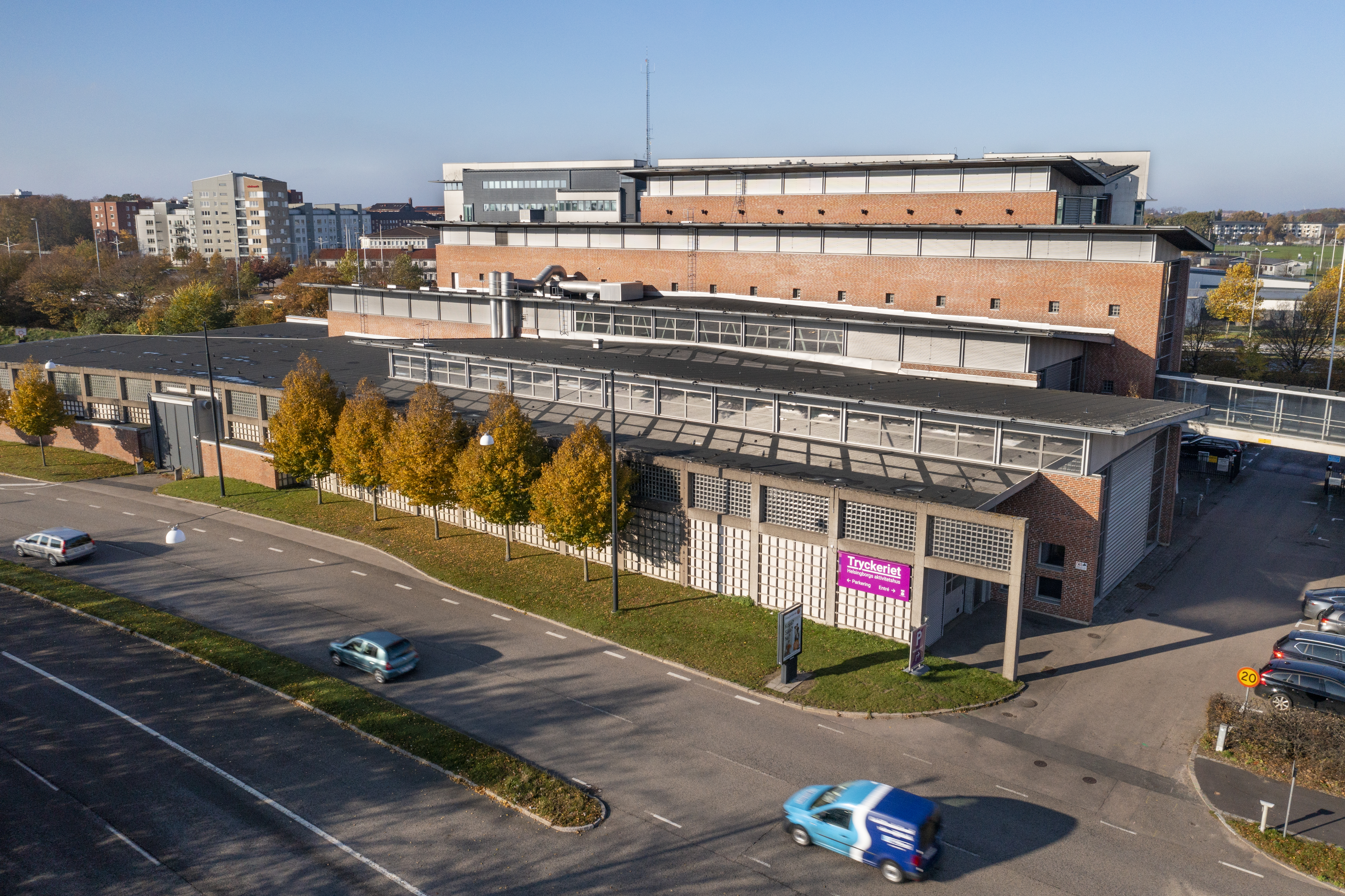 Yrkesmässan äger rum på Tryckeriet i Helsingborg
Elever och lärare delas in i fyra pass per dag med max 440 elever per gång. 
Under nästan två timmar (kl 08.00-09.50, 09.50-11.40, 12.00-13.50 eller 13.50-15.40) finns möjlighet att gå runt bland världarna och träffa yrkesrepresentanter och prova på olika yrkesmoment.
På Yrkesmässan träffar du människor från olika yrken indelade i yrkesvärldar.
Yrkesmässans åtta olika världar:
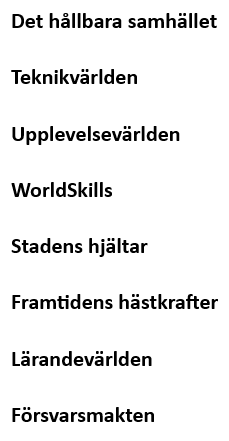 ”Världskarta”
Tips!
Planera så ni hinner med allt ni är nyfikna på!
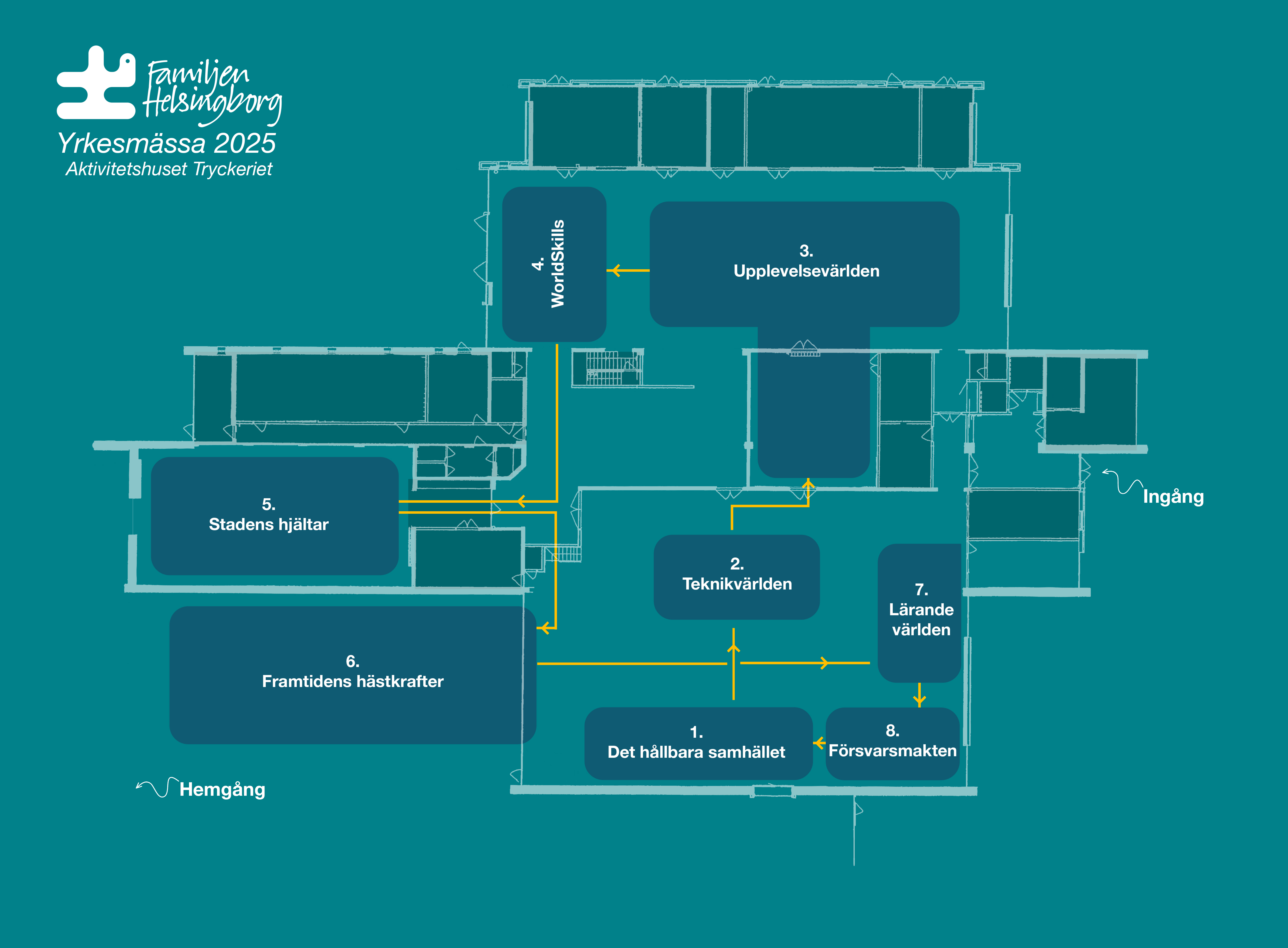 När ni kommer till Yrkesmässan
guidas ni till en av världarna.

Därefter går ni till nästa värld i 
nummerordningen: 

1.  Det hållbara samhället
2. Teknikvärlden
3. Upplevelsevärlden
4. WorldSkills
5. Stadens hjältar
6. Framtidens hästkrafter
7. Lärandevärlden
8. Försvarsmakten
Lektion 2  Vad händer på mässan?
Gå igenom de olika yrkesvärldarna på webbsidan

Läs om de olika världarna. 

Gå igenom världarnas beskrivningar och förklara begreppen.

Ge eleverna i uppdrag att fördjupa sig i de olika världarna. Låt eleverna berätta om innehållet och vad de är mest nyfikna på:

Vilket prova på moment verkar häftigast i den valda världen?
Vilka yrkesroller verkar spännande? 
Vilken värld är jag mest nyfiken på?
Vilka företag känner jag till och vilka känner jag inte till?
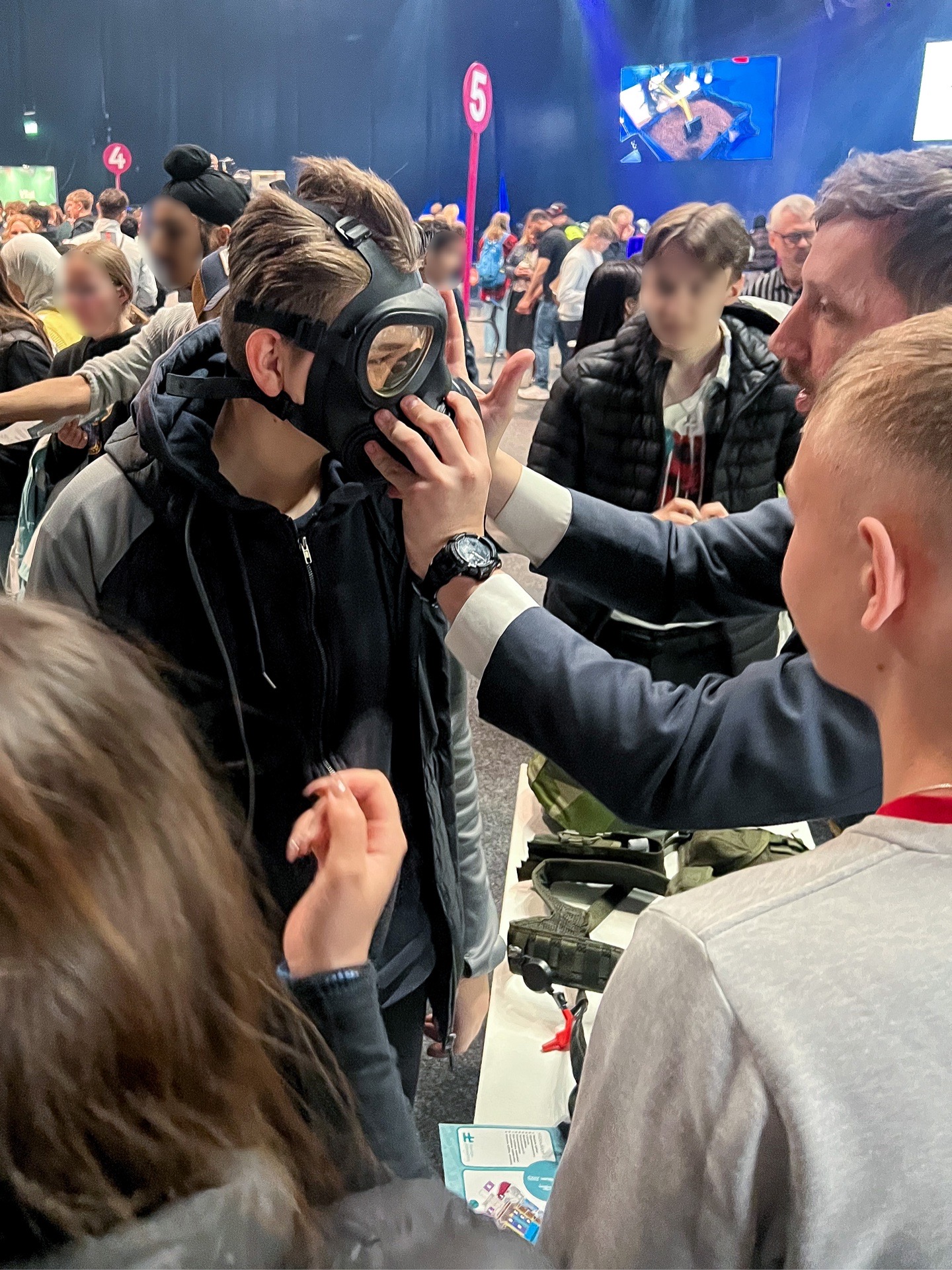 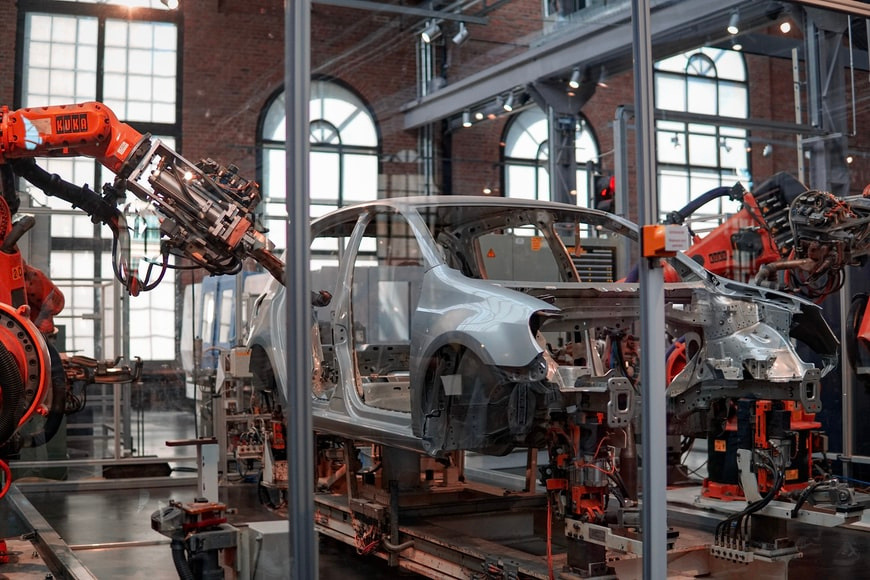 Vad vill eleverna ställa för frågor till olika yrkesrepresentanter?
Klassen hjälps åt att formulera och välja ut frågor: 
Exempelvis: Hur blev du XX? Måste man vara duktig på matematik i ditt arbete? Jag är jättebra på bild, kan man ha nytta av det som XX? 

Undersök hur olika skolämnen kan kopplas till yrkeslivet!

Exempel på frågor:
		1. Vilka yrken finns inom er bransch?
		2. Hur ser en arbetsdag ut hos er?
		3. Kommer det att finnas jobb hos er i framtiden?
		4. Är det möjligt att få sommarjobb hos er?
		5. Vilken utbildning har de som jobbar hos er?
		6. Arbetar det flest killar eller tjejer hos er?
		7. Vad tycker ni är viktigt hos en framtida medarbetare?
		8. Hur förändras yrket i takt med den tekniska utvecklingen?
Lektion 3 Nu är det strax dags att delta på Yrkesmässan!
Vad kan vara bra att tänka på när man är på en mässa?
Diskutera med eleverna vad respekt kan innebära i ett mässammanhang:
	- Att det är viktigt att visa respekt för både företagen och andra deltagare. 
	- Hålla en låg ljudvolym.
	- Inte fotografera andra deltagare utan medgivande.
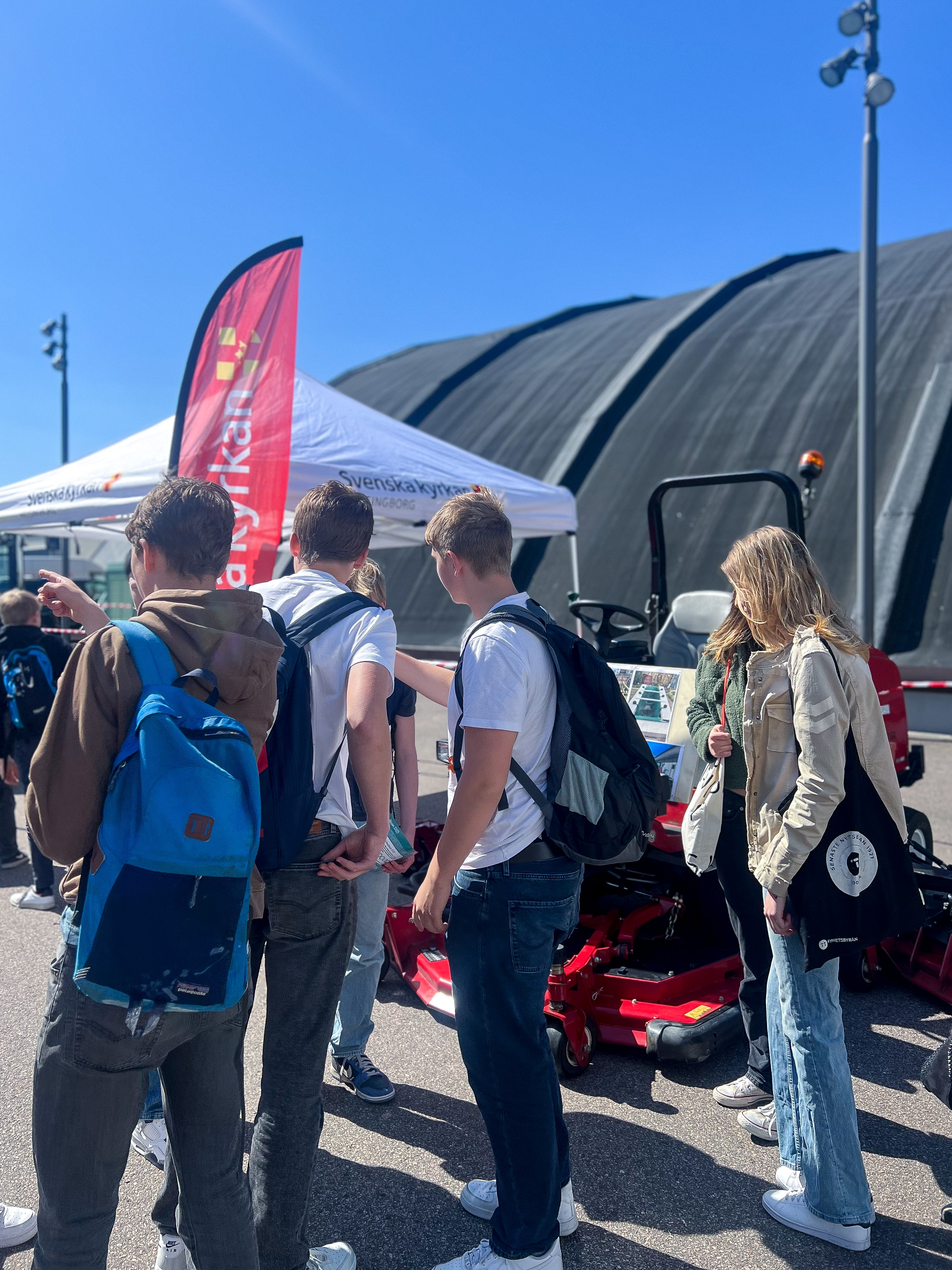 Påminnelse: 
Var och när ska vi ses på mässdagen?
Inne på mässan- ska vi gå tillsammans eller på egen hand?  
Återsamling efter mässbesöket- var?
Lektion 4  Efter Yrkesmässan
Hur tänker du om din framtid?
 Vilka yrkesroller och arbetsuppgifter verkar intressanta?
Vad lärde du dig av Yrkesmässan?
Vilka utbildningsvägar finns?
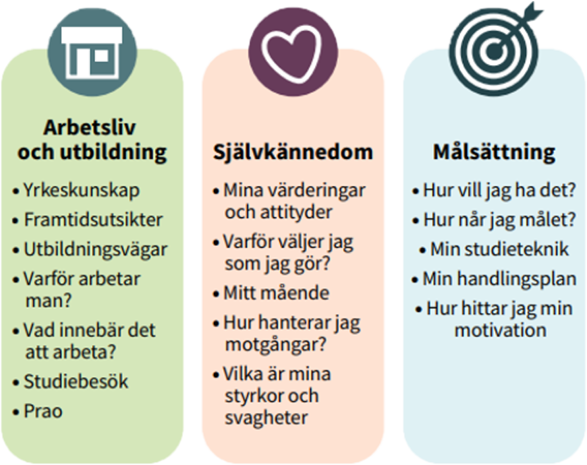 Har du fått nya tankar om ditt framtida yrke?